Fakta och statistik om jordbruket i Sverige
Jordbruksstatistisk sammanställning 2025
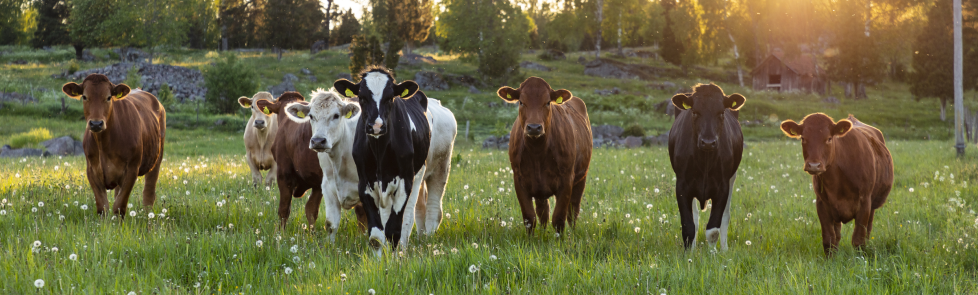 Fotograf: Scaninav Thomas Adolfsén
1
Företag, företagare och areal
Mark 
Jordbruksmark
Åkermark

Jordbruksföretag
Antal jordbruksföretag
Jordbruksföretag per storleksgrupp

Jordbruksföretagare
Fördelning av jordbruksföretagare
2
Jordbruksmark
Landareal som används som jordbruksmark i Sverige har sedan år 2013 minskat från 3 047 400 hektar till   2 979 600 ha år 2025. Det är en nedgång med 67 800 ha. År 2025 var fördelningen av jordbruksmarken:
85 %, 2 525 600 hektar åkermark
15 %, 454 000 hektar betesmark
3
Åkermarkens användning
Grönfoder, till exempel slåttervall, betesvall och majs, är den vanligaste grödgruppen. Ungefär 1 132 400 hektar eller 45 % av all åkermark används till att odla grönfoder. Det är en minskning med 4 % jämfört med 2013. 
Den andra stora grödgruppen är spannmål. 1 012 800 hektar eller 40 % av all åkermark används till att odla spannmål. Det är en ökning med 3 % jämfört med 2013. Baljväxtarealen har ökat med 8 % medan oljeväxtarealen minskat med 11 % mellan 2013 och 2025. Arealen för potatis och sockerbetor har minskat med 15 %.
4
Ekologisk jordbruksmark
År 2024 brukades 495 700 hektar jordbruksmark (åker−mark + betesmark) med ekologiska produktionsmetoder. 
Arealen ekologiskt brukad jordbruksmark ökade mellan åren 2013 och 2019, men har därefter minskat. Mellan åren 2023 och 2024 minskade den ekologiskt brukade jordbruksmarken med 10 %, samtidigt som andelen ekologiskt brukad jordbruksmark minskade med                2 procentenheter,
Sedan 2013 har arealen betesmark brukad med ekologiska produktionsmetoder ökat med 10 % och uppgick år 2024 till 122 000 hektar. Det motsvarar 27 % av den totala arealen betesmark. 
Under samma period har arealen ekologiskt brukad åkermark minskat med 16 900 hektar, eller 4 %, till     373 700 hektar år 2024. Det motsvarar 15 % av den totala arealen åkermark.
5
Antal jordbruksföretag
Antalet jordbruksföretag i Sverige har sedan 2013 minskat från 67 146 stycken till 55 400 stycken år 2024. Det är en reducering med 17 %.
Med jordbruksföretag avses en verksamhet inom jordbruk, skötsel av lantbruksdjur eller trädgårdsodling som bedrivs under en och samma driftsledning.
6
Företag per storleksgrupp
Antalet företag minskar i alla storleksgrupper förutom i gruppen som brukar mer än 100 hektar åkermark. 
Antalet jordbruksföretag i gruppen som brukar mer än 100 hektar har ökat med 2% sedan 2013. År 2013 brukades 52 % av all åkermark av företag i denna storleksklass. År 2024 var motsvarande siffra 64 %. 
Flest jordbruksföretag, 25 300 stycken motsvarande 46 % av alla företag, fanns i den grupp som brukar 10 hektar åkermark eller mindre år 2024.
7
Jordbruksföretag med ekologiskt brukad jordbruksmark
Företag med ekologiskt brukad jordbruksmark (det vill säga mark som är omställd och/eller under omställning): 
3 985 företag hade jordbruksmark som var omställd och/eller under omställning år 2024. Det är en minskning med 25 % sedan år 2013 och med 11 % sedan år 2023.
3 920 företag hade jordbruksmark som var helt omställd. Det är en minskning med 23 % sedan år 2013 och med 10 % sedan år 2023.
1 554 företag hade jordbruksmark under omställning. Det är en minskning med 8 % sedan år 2013 och 1 % sedan år 2023.
År 2024 brukade 3 089 företag betesmark och 3 976 företag brukade åkermark med ekologiska produktionsmetoder.
Med undantag av 2014 ökade antalet företag med ekologiskt brukad mark mellan åren 2013 och 2019. 
Sedan år 2019 har antalet företag med ekologiskt brukad mark stadigt minskat.
8
Jordbruksföretagare efter ålder
Av samtliga 55 400 jordbruksföretag år 2024 bedrevs   5 500 som juridiska personer och 49 900 som fysiska personer. De senare har en jordbruksföretagare som ansvarig. Dessa jordbruksföretagare blir äldre.
År 2024 var jordbruksföretagarnas medelålder 59 år. Under år 2013 var den 57 år.
Jordbruksföretagare i åldersspannet 35−49 år och 50−64 år har blivit färre mellan åren 2013 och 2024 samtidigt som antalet jordbrukare som är 65 år eller äldre är oförändrat. År 2024 var mer än en tredjedel av landets jordbruksföretagare 65 år eller äldre
Antalet jordbruksföretagare under 35 är ungefär lika många som år 2013.
9
Sysselsättning
Det fanns 158 300 sysselsatta som arbetade minst 1 timme i jordbruket år 2023. Det är en minskning med 14 400 personer sedan år 2013. I statistiken summerar vi också årsverken eller årsarbetstider. År 2023 var antalet årsverken     53 100 vilket är en minskning med 6 200 årsverken sedan år 2013.
Under perioden 2013−2023 är andelen sysselsatta kvinnor lika stor, 43 %, medan den andel årsverken som görs av kvinnor har ökat med 3 procentenheter från 29 % till 32 %.
Såväl antalet årsverken som antal syssel−satta minskar för företagare och familjemedlemmar till dessa, medan övriga tillfälligt eller stadigvarande sysselsatta ökar.
10
Heltidsjordbruk
Ett jordbruk av fyra var ett heltidsjordbruk år 2023. Det innebär att 13 400 jordbruk var heltidsjordbruk, det vill säga hade ett arbetsbehov omfattande minst en årsarbetstid. Det är en minskning från år 2013 då antalet var 16 300. Bland heltidsjordbruken är det företag med skötsel av lantbruksdjur som minskat i antal. 
1,9 miljoner hektar åkermark motsvarande 70 % av all åkermark, 871 000 hektar spannmål, samtliga mjölkkor och nästan alla grisar och nötkreatur finns vid heltidsjordbruken. 
De flesta djurföretagen är alltså heltidsjordbruk. Det finns ett undantag, djurslaget får. Endast ungefär hälften av alla får finns vid heltidsjordbruk år 2023.
11
Arrenderad areal
År 2023 arrenderades 1,1 miljoner hektar åkermark och 0,2 miljoner hektar betesmark. Det motsvarar en andel av 45 % för åkermark och 46 % för betesmark. Det är en ökning med  6 procentenheter vardera sedan år 2013.
Andelen arrenderad åkermark ökar när jordbruksföretagens storlek ökar. Företag över 100 hektar brukade 1,6 miljoner hektar av all åkermark år 2023. Av den marken var 54 % arrenderad. Motsvarande andel år 2013 var     48 %.
12
Jordbrukets ekonomi
Den preliminära statistiken för jordbrukets ekonomi visar att jordbrukssektorns produktionsvärde exklusive subventioner blev 84,4 miljarder kronor för år 2024, vilket är 6 % högre än  år 2023. Subventionerna beräknas till 11,6 miljarder kronor  och de totala kostnaderna var omkring 82,3 miljarder. 
Värdet exklusive subventioner av vegetabilieproduktionen beräknas till 39 miljarder kronor och värdet av animalier till 37 miljarder kronor. Det är en ökning med 8 % respektive 5 % mellan åren 2023 och 2024.
Mellan 2023 och 2024 ökade produktionsvolymerna för vegetabilier med 10 % medan de priserna sjönk med 2 %. Volymen för animalier mjölk, kött och ägg var oförändrad,     medan priserna ökade med knappt 5 %. Priserna för i insats-varor minskade samtidigt med 4 %.
Produktionsvärdet till fasta priser (värdevolymer) visar värdet i ett visst års prisnivå. Det ger en sammantagen bild av produktionens storlek. Värdevolymen för vegetabilier varierar beroende på skördens storlek medan värdet för animalier är mer stabilt.
13
Primärproduktion animalier
Mejeri och ägg
Kor för mjölkproduktion
Mjölkproduktion
Äggproduktion

Antal djur och animalieproduktion
Kor för uppfödning av kalvar
Nötkött
Gris
Lamm
Fjäderfä

Ekologisk produktion
14
Kor för mjölkproduktion och kalvuppfödning
I Sverige fanns 344 000 kor för mjölkproduktion år 2013, jämfört med 289 400 år 2024. Det är en nedgång med 16 %. Antalet har stadigt minskat under perioden.
Under samma period reducerades antalet företag med mjölkkor från 4 700 till 2 600 stycken. Det är nästan en halvering på elva år.
I Sverige fanns 188 800 kor för uppfödning av kalvar år 2013, jämfört med 200 200 kor år 2024 . Det är en ökning med 6 %. 
Under samma period minskade antalet företag med kor för uppfödning av kalvar med 14 %, från 11 100 till 9 500 stycken.
15
Kor per företag
Storleken på besättningarna med mjölkkor har ökat varje år mellan 2013 och 2024. Det fanns 113 mjölkkor per företag år 2024 att jämföra med 74 mjölkkor år 2013.
Antalet kor för uppfödning av kalvar var 21 kor per företag år 2024 att jämföra med 17 kor år 2013. 
Företag med mjölkproduktion bedriver sin produktion mer storskaligt än företag med kor för uppfödning av kalvar. 
För kor för uppfödning av kalvar fanns en tredjedel av korna i besättningar med färre än 25 kor. De flesta mjölkkorna å andra sidan, 71 %, fanns i besättningar med fler än 100 kor.
16
Nötköttsproduktion
I juni 2024 fanns det totalt 1,41 miljoner nötkreatur i Sverige. Det totala antalet nötkreatur i landet minskade med 86 000 djur under perioden 2013 –2024.
Antalet företag med nötkreatur minskade under samma period med 26 %, från 19 000 företag till 14 100 företag.
I begreppet nötkreatur ingår såväl moderdjur (kor) som kalvar, ungdjur och tjurar. De flesta nötkreaturen, 920 700, fanns i den senare gruppen.
Antalet företag utan moderdjur är färre; endast 2 000 företag finns i denna grupp. De flesta nötkreaturen finns alltså på företag med moderdjur.
17
Nötköttsproduktion − Slakt och produktionsvärde
År 2024 slaktades 424 800 nötkreatur i Sverige. Det är en ökning med 2 % jämfört med 2013. Den slaktade kvantiteten var 139 500 ton år 2024, en ökning med 11 % sedan 2013. Det innebär att en större andel tyngre djur slaktades år 2024 jämfört med år 2013.
Under 2024 kom 45 800 ton av det slaktade nötköttet från djur vid företag med mjölkkor. Ungefär 68 500 ton kom från företag med kor för kalvproduktion. Ytterligare     25 200 ton nötkött kom från företag som inte hade några moderdjur utan köpt in ungdjur för uppfödning.
Produktionsvärdet för nötkreatursslakten, alltså det totala värdet som fås när mängden kött multipliceras med priset, har ökat stadigt sedan 2013. År 2024 uppgick värdet till 7,7 miljarder kronor, vilket motsvarar en ökning med 61 % jämfört med 2013
Under perioden 2022 − 2024 kan ökningen främst förklaras av att priserna har ökat.
18
Mejeriproduktion
Kvantiteten av invägd mjölk har minskat med 2 % under perioden 2013 − 2024. Procentuellt sett har mängden invägd mjölk inte minskat lika mycket som antalet kor. Produktionen av mjölk per ko har alltså ökat. 
Mjölkens produktionsvärde uppgick år 2024 preliminärt till 15,5 miljarder kronor, vilket är en ökning med 50 % sedan 2013. 
Som synes i diagrammen har kvantiteten invägd mjölk varit relativt stabil de senaste elva åren medan produktionsvärdet har varierat betydligt mer. 
Fluktuationen i produktionsvärdet beror alltså främst på variationer i avräkningspriset för mjölken. Åren 2015 och 2016 var avräkningspriset för mjölk lågt. 
Mellan åren 2021 och 2022 minskade kvantiteten marginellt medan produktionsvärdet ökade med 3 900 miljoner kronor (33%), eftersom priset steg. Efter en nedgång år 2023 har priset återigen ökat under år 2024.
19
Produktion av grisköttAntal grisar och företag
I juni 2024 fanns det totalt 1,3 miljoner grisar i Sverige och 1 180 företag med grisar. 64 % av alla grisar var slaktgrisar och 76 % av alla företag med grisar hade slaktgrisar. 
Det totala antalet grisar i Sverige har minskat med 4 % under perioden 2013 − 2024. Antalet slaktgrisar däremot har ökat med 2 %. Antalet företag med grisar har under samma period minskat med 8 %.
20
Produktion av griskött − Slakt och värde
Antalet slaktade grisar har ökat med 1 % och antalet slaktade slaktgrisar har ökat med 2 % mellan åren 2013  och 2024. För den slaktade kvantiteten innebär det en ökning med 5 % från 234 100 ton år 2023 till 245 700 ton år 2024.
Produktionsvärdet för grisslakt har ökat med 56 % sedan 2013. Denna ökning har skett trots att slakt-volymen i stort sett varit oförändrad. Förklaringen är att avräkningspriset för griskött har stigit under perioden.
21
Får − och lammproduktionAntal baggar, tackor och lamm
I juni 2024 fanns det 240 700 tackor och baggar samt 213 800 lamm i Sverige. Sedan 2013 har antalet tackor och baggar minskat med 16 %. 
Antalet lamm har minskat mer med 27 % vilket främst beror på att fler lamm är vinterlamm och slaktas under våren före räkningsdagen i juni. Antalet företag som håller får har blivit färre, en minskning med 12 %, från 8 900 företag år 2013 till 7 800 företag år 2024. 
Den genomsnittliga besättningsstorleken hos företag med tackor och baggar har legat relativt konstant de senaste 10 åren på 31-33 tackor och baggar per besättning.
22
Produktion av får och lamm − Slakt och värde
Antalet slaktade lamm har minskat från 218 000 år 2013  till 168 000 år 2024. Det är en minskning med 20 %. Samtidigt har antalet slaktade får minskat med 4 %. Den slaktade kvantiteten har sjunkit med 15 %. Merparten av slakten består av lamm. 
Sedan 2013 har produktionsvärdet av får ökat med 30%. Ökningen mellan 2021-2023 berodde främst på prisökningar. Det senaste årets minskning beror på minskad slakt.
23
Fjäderfä − produktion av fjäderfäkött
I juni 2024 fanns det 9,4 miljoner slaktkycklingar i Sverige. Det är  en ökning med 18 % sedan 2013. Antalet företag med slaktkycklingar var 212 stycken år 2024. Det är 30 stycken färre än 2013. 
År 2024 slaktades 173 900 ton slaktkyckling. Det är en ökning med 48 % sedan år 2013. Det senaste året ökade slakten med 7 100 ton.
Mellan år 2022 och 2023 var produktionsvärdet konstant för att därefter minska något till 3 200 miljoner kronor år 2024.
24
Äggproduktion − Antal höns och företag med höns
Antalet höns i Sverige uppgick i juni 2024 till 8,0 miljoner, en ökning med 17% sedan 2013. Nedgången i antal höns år 2021 berodde på fågelinfluensa, vilken branschen börjat återhämta sig från år 2022.
Omkring 4 % eller 168 stycken av företag med höns hade besättningar med minst 5 000 höns. I de besättningarna fanns 98 % av alla höns i juni 2024. Ungefär 88 % av företagen med höns hade färre än 50 höns, men endast 0,6 % av antalet höns återfanns i den minsta gruppen.
25
ÄggproduktionProduktion och värde
Partihandeln vägde in 110 200 ton ägg år 2024. Det är en ökning med 7 % jämfört med 2013. Mellan åren 2021 och 2022 ökade produktionen med 23 tusen ton motsvarande 21 %, för att under 2023 falla tillbaka till nästan samma nivå som år 2021. Minskningen det senaste åren har berott på sjukdomsutbrott. 
Äggens produktionsvärde uppgick år 2024 till 2 310 miljoner kronor.
26
Ekologisk animalieproduktion
Förutom för värphöns och slaktkycklingar har antalet ekologiskt hållna djur minskat sedan 2013. Antalet har  däremot minskat för samtliga djurslag mellan  åren 2023 och 2024.
År 2024 fanns det 34 600 mjölkkor, 64 600 kor för uppfödning av kalvar, 80 000 får och lamm, 18 300 grisar, 96 300 slaktkycklingar och 909 000 värphöns.
År 2024 var den ekologiska andelen av slakten: 
15,0 % för får- och lammkött, 
11,6 % för nötkött, 
1,0 % för griskött
0,6 % för slaktkyckling
27
Ekologisk mjölkprodukton
År 2024 var antalet ekologisk hållna mjölkkor 34 600 stycken, vilket är en minskning med 6 % jämfört med 2013. Mellan 2023 och 2024 minskade antalet ekologiska mjölkkor med 7 600 djur, motsvarande en minskning på 18 %. 
Den invägda mängden ekologisk mjölk var 295 200 ton år 2024. Det är 19 % mindre än år 2013 och 39 % mindre än under toppåren 2020–2021.
Andelen ekologisk mjölk av den totala invägda mjölken var 11 % år 2024, vilket är två procentenheter lägre än 2013. Under de senaste tre åren har andelen minskat från toppnivåerna på 17 % som noterades under perioden 2018–2022.
28
Ekologisk äggproduktion
År 2024 var 11 % av alla värphöns ekologiska, vilket är en  procentenheter lägre än år 2013. Andelen har minskat sedan toppnoteringen år 2021 då den var 18 %.
Partihandelns invägning av ekologiska ägg följer ett liknande mönster. År 2024 var invägning av ekologiska ägg  14 000 ton motsvarande 13 % av den totala invägningen av ägg.
29
Primärproduktion vegetabilier
Spannmål

Potatis

Oljeväxter

Trädgårdsodling
Friland
Växthus

Ekologisk produktion
30
2025-07-01
Vegetabilieproduktion
Det totala produktionsvärdet av vegetabilier beräknas preliminärt till 39 miljarder kronor år 2024, en uppgång med 3 miljarder kronor sedan år 2023. Uppgången mellan 2023 och 2024 beror på att skördarna var högre 2024. Det sammantagna priset sjönk däremot något.
Ett genomsnitt av produktionsvärdet för femårs-perioden 2020 − 2024 visar att foderväxter, främst vall, samt spannmålsgrödor svarar för ungefär en tredjedel vardera av produktionsvärdet.
Frukt och trädgårdsväxter skapar 23 % av produktionsvärdet i vegetabilieproduktionen medan industrigrödor och potatis skapar 8 % respektive 7 %.
31
SpannmålAntal företag och areal
År 2024 odlade 18 900 företag spannmål. Det är   1 000 färre än år 2023. Utav dem odlade 11 400 vårkorn och 8 800 vardera höstvete och havre. 
Företagen odlade sammanlagt 997 000 hektar spannmål. Det är något mindre än år 2023. I genomsnitt odlade ett företag med spannmåls-odling 53 hektar spannmål år 2024.
Den vanligaste grödan var höstvete som odlades på 414 500 hektar eller 42 % av spannmåls-arealen. Därefter följde vårkorn med 273 000 hektar och havre med 163 400 hektar.
32
Spannmål − skördar
Den totala spannmålsskörden blev 5,1 miljoner ton år 2024. Det är 19 % högre än år 2023. Spannmåls-skördarna varierar år för år främst beroende på hur gynnsamt vädret är under odlingssäsongen
År 2024 blev skörden av höstvete 2,7 miljoner ton vilket motsvarar 53 % av den totala spannmålsskörden. Skörden av vårkorn blev 1,2 miljoner ton och skörden av havre 0,6 miljoner ton.
Spannmålsgrödorna ger olika avkastning. De höstsådda grödorna som höstvete avkastar vanligen mer än de vårsådda. År 2024 var den genomsnittliga avkastningen per hektar för de tre grödor som odlades på störst areal:
höstvete 6 540 kilo per hektar
vårkorn  4 360 kilo per hektar
havre 3 950 kilo per hektar.
33
OljeväxterAreal och skörd
År 2024 användes 96 900 hektar till odling av oljeväxter.  3 500 företag odlade raps/rybs medan 100 företag odlade oljelin. Den totala skörden uppgick till 287 600 ton. Såväl arealen oljeväxter som skörden av oljeväxter var lägre år 2024 än år 2023.
Hektarskörden av den vanligaste grödan höstraps som odlas på 78 % av arealen var 3 190 kilo per hektar år 2024. Det är 25 % högre än år 2023.
34
Potatis och sockerbetorAreal och skörd
År 2024 odlades 23 600 hektar med potatis. Det är en minskning från år 2013 då potatis odlades på 23 900 hektar. Arealen av sockerbetor som främst odlas i Skåne var 28 500 hektar. Drygt 2 300 företag odlade matpotatis medan 1 000 företag odlade sockerbetor.
Totalt skördades 476 500 ton matpotatis och      404 000 ton stärkelsepotatis. Skörden av stärkelsepotatis var den största under perioden från år 2013.
Skörden av sockerbetor blev 2,1 miljoner ton år 2024. Det är 22 % högre än skörden 2023.
35
Vall- och grönfoderväxterSkörd
Totalt skördades 5,2 miljoner ton torrsubstans av vall- och grönfoder år 2024. Det är den högsta skörden under de senaste elva åren och 15 % högre än år 2023.
Av den totala mängden kom 4,7 miljoner ton från slåttervall, vilket innebär att 89 % av vall- och grönfoderskörden bestod av just slåttervall.
Under år 2024 skördades merparten av slåttervallen som förstaskörd. Förstaskörden uppgick till 2,6 miljoner ton torrsubstans och andraskörden till 2,1 miljoner ton torrsubstans.
36
Ekologisk vegetabilieprodukton
Den ekologiska arealen av spannmål var 89 700 hektar år 2024 vilket motsvarar 9 % av den totala spannmålsarealen. 252 000 ton ekologisk spannmål skördades vilket motsvarar 5 % av den totala spannmålsskörden.
Ekologiska ärter och åkerbönor odlades på 25 % av arealen, medan skörden motsvarade 23 % av den totala skörden av ärter- och åkerbönor år 2023.
Den ekologiska odlingen av vall- och grönfoder-växter var 229 800 hektar motsvarande 20 % av den totala arealen år 2024. Skörden blev 0,8 miljoner ton torrsubstans motsvarande 16 % av den totala skörden av vall- och grönfoder.
Ekologiska oljeväxt odlades på 4 % av oljeväxtarealen. Den skördade andelen ekologiska oljeväxter blev 1 % av dem totala oljeväxtskörden.
37
Trädgårdsodling på friland
Antal företag med trädgårdsodling på friland uppgick år 2023 till 1 320 företag. Jämfört med 2011 är det en minskning med 120 företag.
Arealen som tas i anspråk för trädgårdsodling på friland har under samma period utökats med 900 hektar från 12 600 hektar år 2011 till 13 500 år 2023.
Av frilandsarealen används 63 % till odling av köksväxter, 13 % till odling av frukt, 20 % till odling av bär och slutligen 4 % till odling av prydnadsväxter.
38
Trädgårdsodling i växthus
År 2023 uppgick antalet företag med trädgårdsodling i växthus till 614 företag. Det är en minskning med 12 % jämfört med 2011. 
Arealen har under samma tidsperiod utvidgats med 130 500 kvadratmeter, motsvarande 5 %. År 2023 uppgick växthusytan i Sverige till 2 808 800 kvadratmeter. 
Köksväxter svarade för 48 % av växthusytan och prydnadsväxter för 49 %. Resterande 2 % användes för bärodling.
39
Ekologisk trädgårdsodling
Under perioden 2013 − 2024 har arealen som används till ekologisk trädgårdsodling på friland ökat från 1 431 hektar till 1 800 hektar. Sedan år 2022 minskar dock dock arealen.
Den största andelen av den ekologiska frilandsarealen, 64 %, används till odling av köksväxter. Fördelningen av de övriga odlingarna var 20 % bär samt 16 % frukt.
Den ekologiskt odlade växthusytan var 218 000 kvadratmeter en minskning sedan toppnivån år 2020 då den var 304 000 kvadratmeter.
40
Försäljning av livsmedel
De tre största varugrupperna när det kommer till det totala försäljningsvärdet år 2023 är: kött 18 %, mjölk, ost och ägg 17 % samt bröd och andra spannmålsprodukter 17 %.
Den totala försäljningen av livsmedel inom handeln i Sverige uppgick år 2023 till 297 miljarder kronor.
41
Konsumtion, försäljning och handel med livsmedel och jordbruksprodukter
Konsumtion av livsmedel 

Försäljning av livsmedel 

Handel med livsmedel och jordbruksprodukter 
Svenska marknadsandelar
42
2025-07-01
Konsumtion av livsmedel
Enligt de preliminära siffrorna för totalkonsumtionen 2024 har konsumtionen av kött ökat något sedan år 2023. Sedan 2013 har konsumtionen av kött dock minskat med 8 kilo per person. 
Under samma period har konsumtionen av konsumtions-mjölk sjunkit med 22 liter per person, motsvarande 27 % och beräknas uppgå till 60 liter per person och år 2024.
Konsumtionen av ägg och ost har ökat med 4 % respektive 7 % mellan 2013 och 2024.
Konsumtionen av köksväxter har minskat med 6 % per person mellan åren 2013 och 2023. Konsumtionen av mjöl och gryn har haft en nedgång med 5 % mellan 2013 och 2023. Under samma period har även konsumtionen av socker och sirap minskat med 4 %.
43
Handel med livsmedel och levande djur
Värdet av exporterade livsmedel och levande djur från Sverige uppgick år 2024 till 119 miljarder. 
Totalt importerades livsmedel och levande djur till ett värde av 193 miljarder kronor till Sverige 2024. 
Fisk, kräft- och blötdjur är den varukategori som stod för den enskilt största andelen av både exportvärdet och importvärdet för jordbruksprodukter och livsmedel 57 miljarder respektive 66 miljarder kronor år 2024. Detta beror sannolikt på att norsk fisk transporteras genom Sverige till andra EU-länder.
44
Försörjningsgrad - kött
Försörjningsgrad

57 % 	Produktionen av nötkött i Sverige 	motsvarar 57 % av konsumtionen. 


81 % 	Produktionen av griskött i Sverige 	motsvarar 81 % av konsumtionen. 



25 % 	Produktionen av fårkött i Sverige 	motsvarar 25 % av konsumtionen. 



71 % 	Produktionen av fjäderfäkött i Sverige 	motsvarar 71 % av konsumtionen.
45
Försörjningsgrad- Mjölk, ägg, potatis
Försörjningsgrad


71 % 	Invägning av mjölk i Sverige år 2024	motsvarar 71 % av konsumtionen 	(omräknat i mjölkekvivalenter).

87 % 	Produktionen av ägg i Sverige år 2024 	motsvarar 87 % av konsumtionen. 


52 % 	Produktionen av potatis i Sverige år 	2023 motsvarar 52 % av konsumtionen.
46